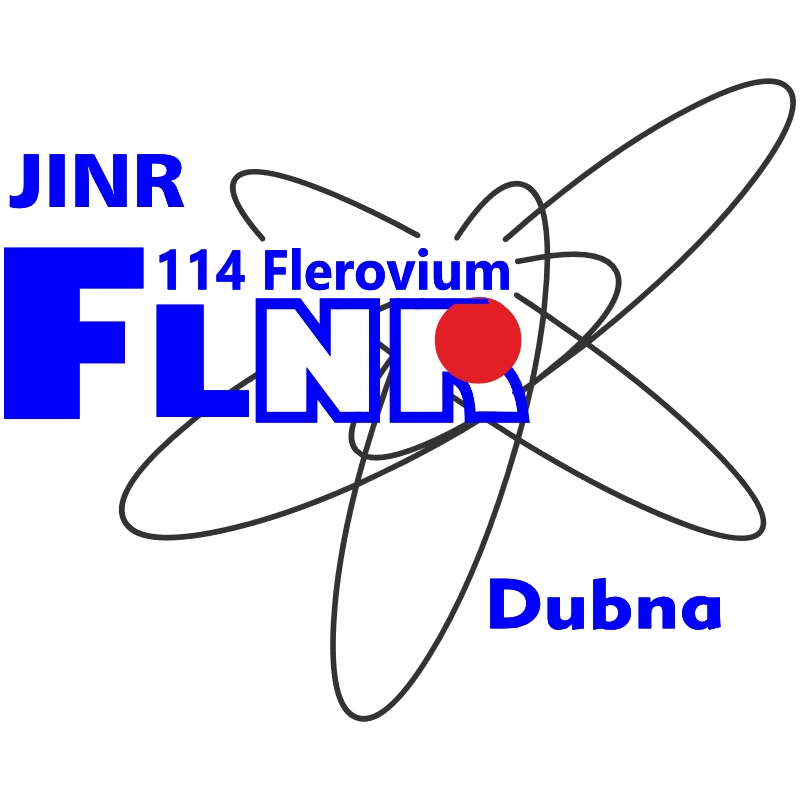 ФЛЕРОВИЙ (Z=114) и МОСКОВИЙ (Z=115) на Фабрике СТЭ Переход к синтезу элементов c Z > 118В.К. Утёнков / А.В. КарповЛаборатория ядерных реакций им. Г.Н. Флерова
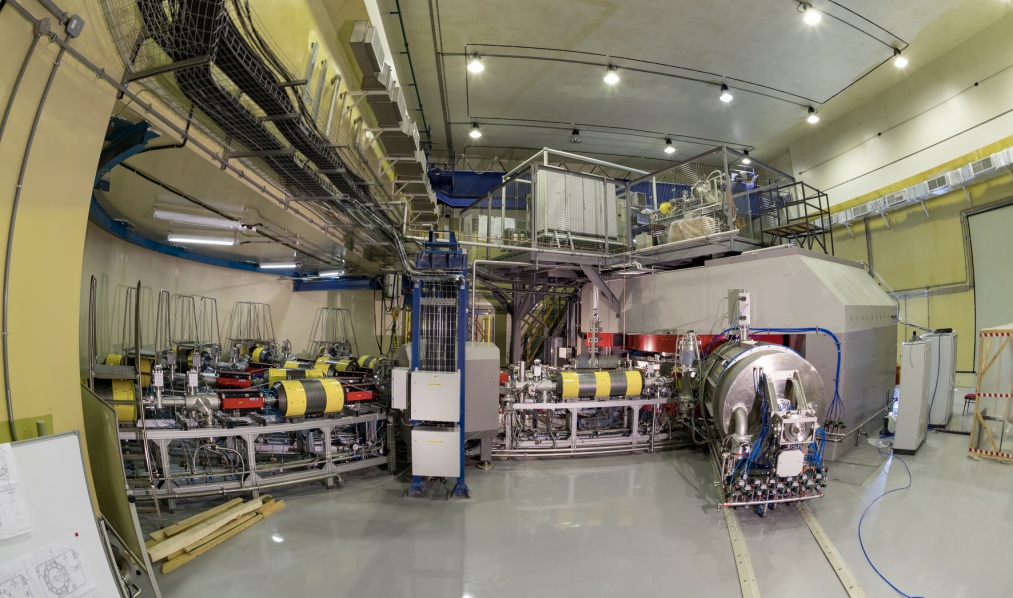 ДЦ-280
«Сверхтяжелые элементы», Дубна, 30 июня – 2 июля 2021 г.
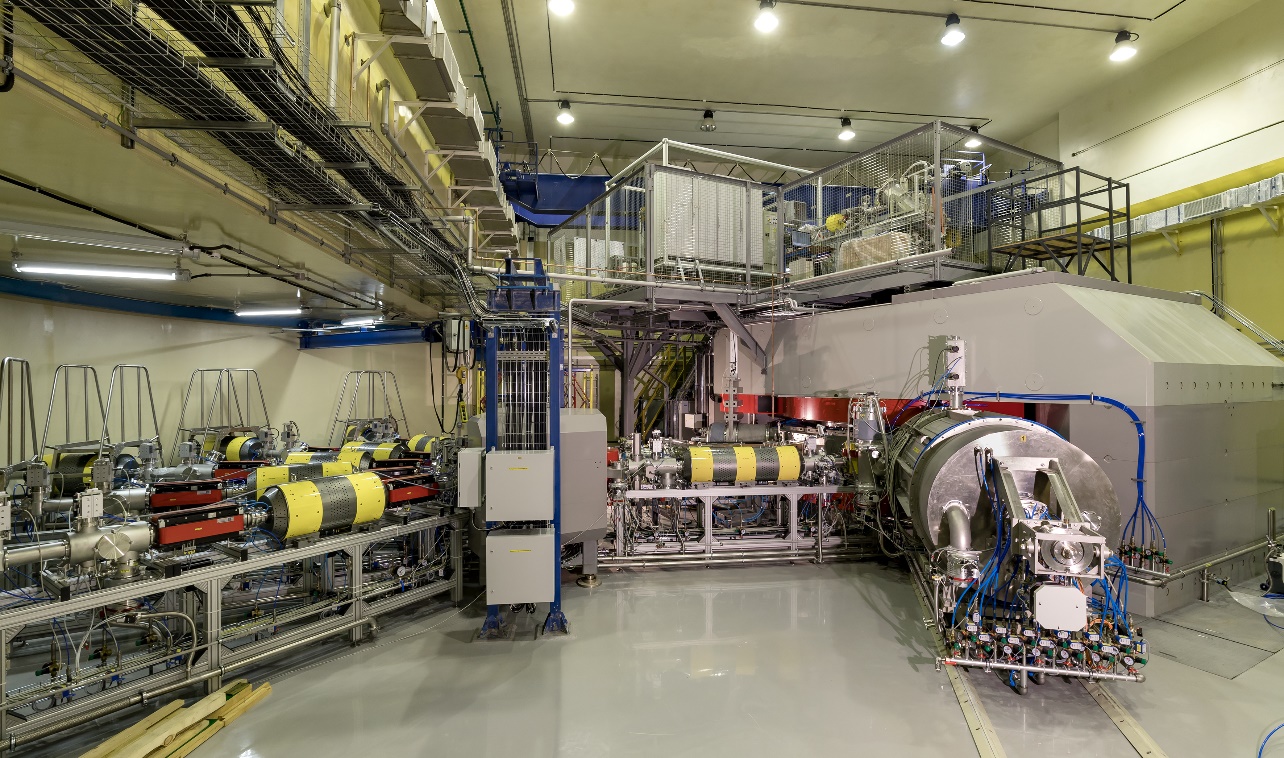 Cyclotron DC-280Factory of superheavy elements
Beam of 48Ca

Intensity:6∙1013 ions/s

Energy:~300 MeV
Efficiency:
~50%
Gas-Filled Separator, DGFRS-2
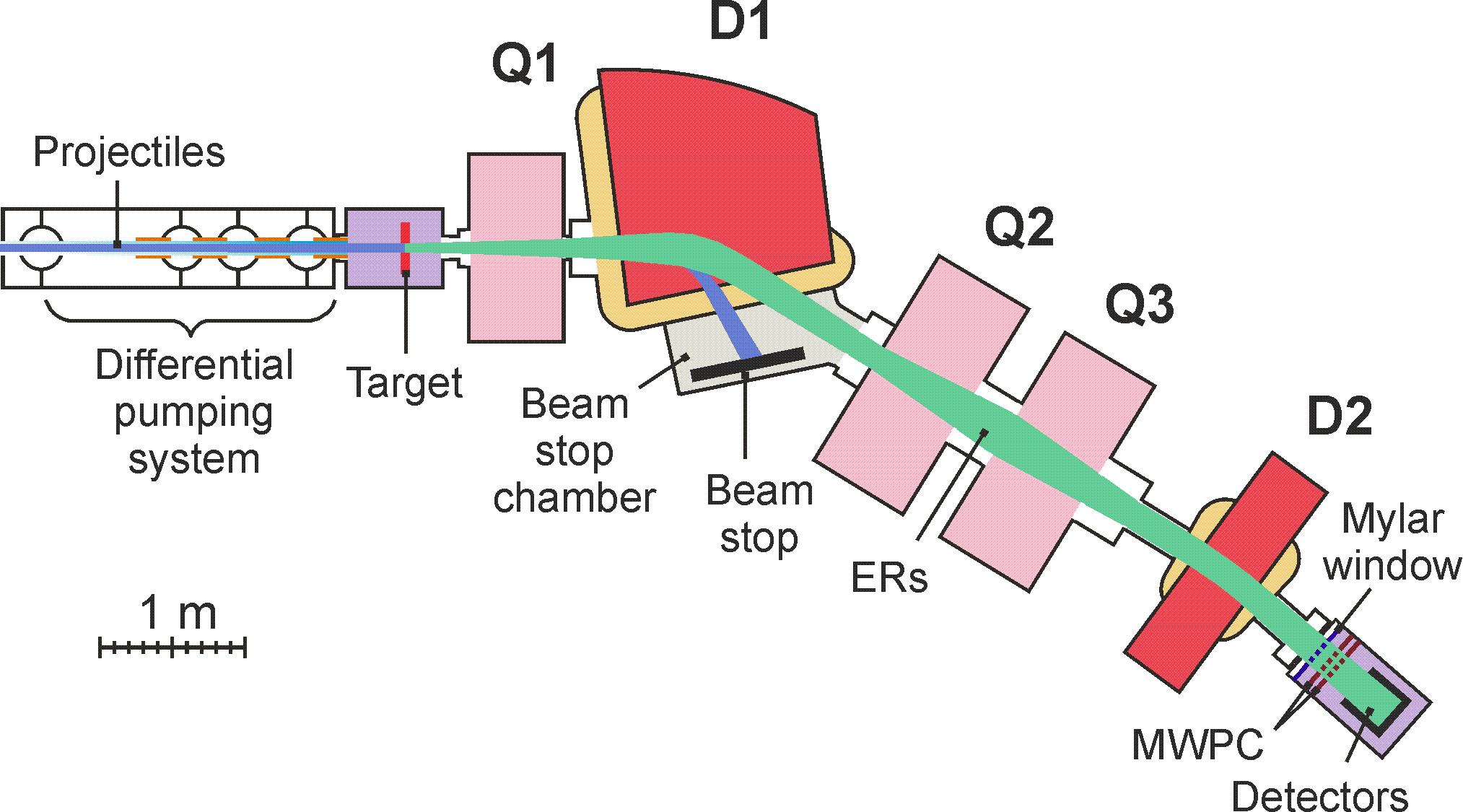 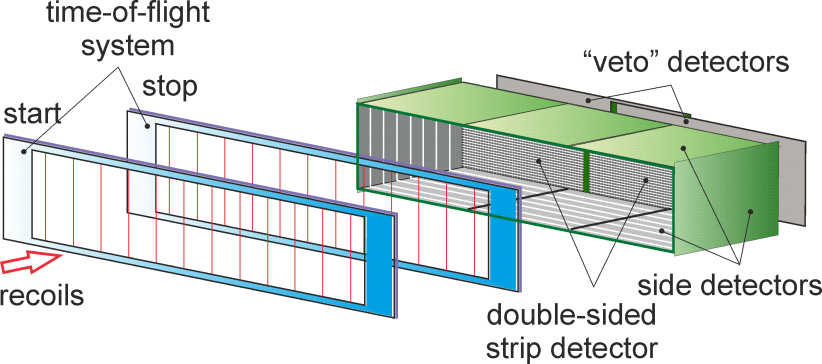 DC-280

beam
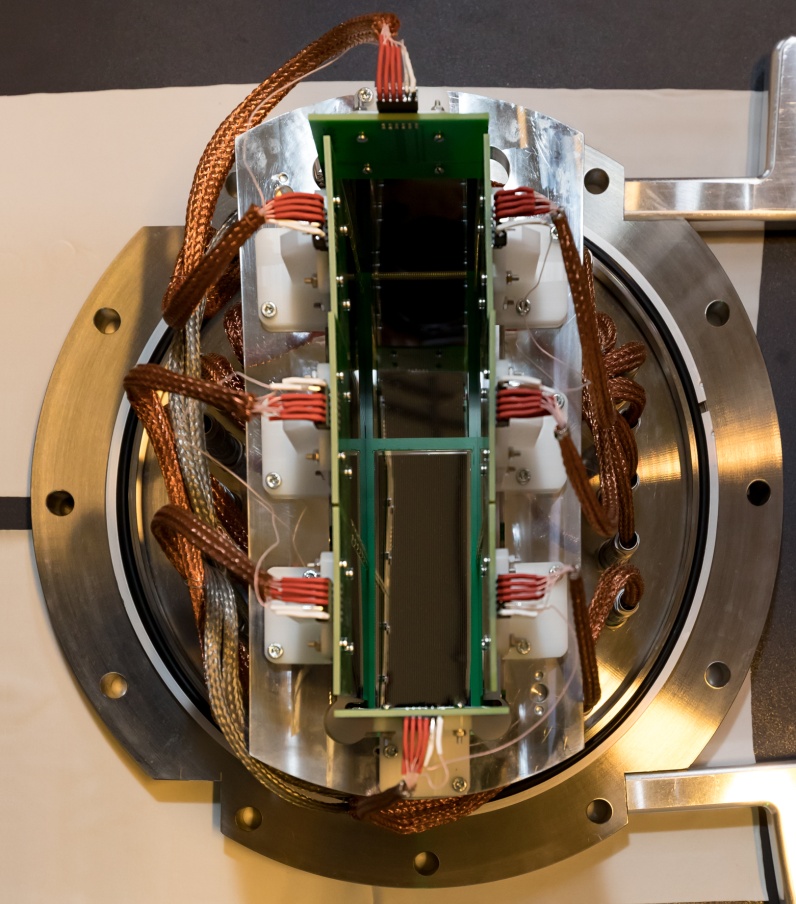 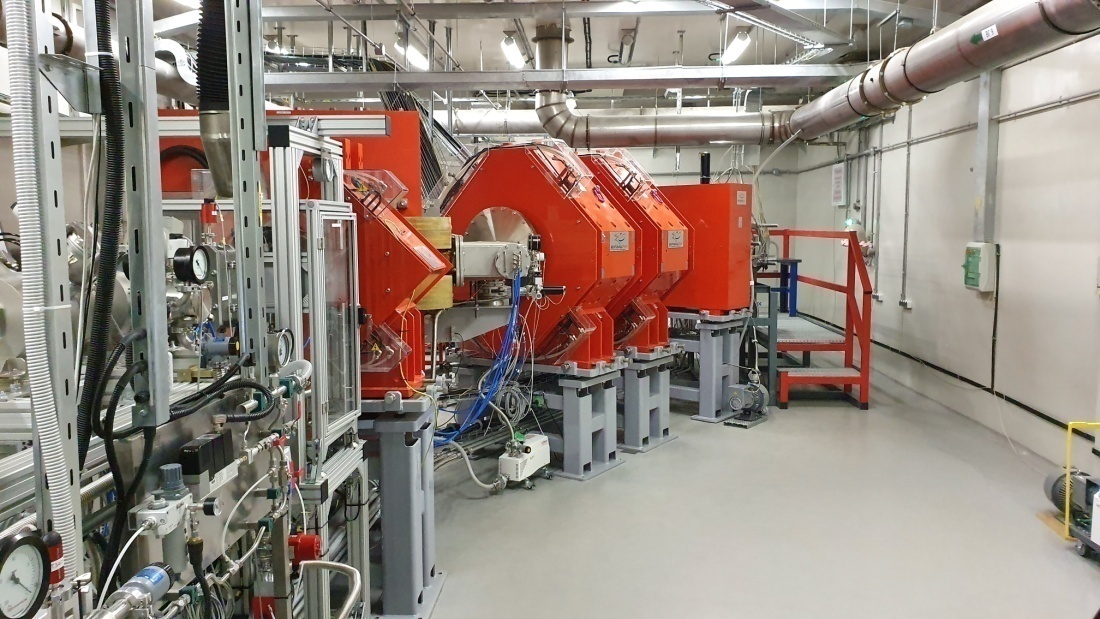 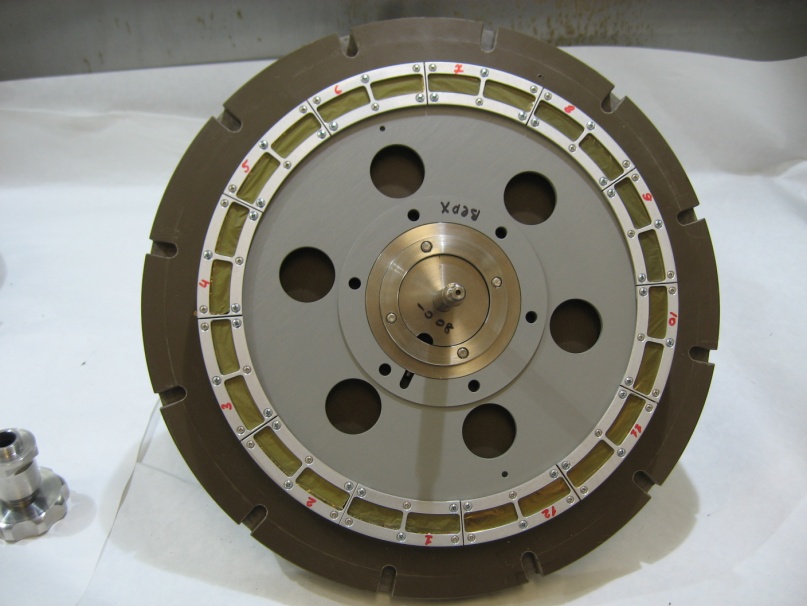 48220  DSSD &
60120 SSSD
Digital and analog electronics
242Pu 24-cm target wheel12 sectors
243Am+48Ca→291Mc*
24 days in Nov.-Dec. 2020
16 days in Jan.-Feb. 2021
Results of the first experiment  243Am + 48Ca
Technical tasks:

Transmission
Background
Image size on detector
Systematics of charge states
Test of digital and analog data acquisition systems
Scientific tasks:

Excitation function for xn-evaporation channels
Decay properties
Сross sections for the pxn channel
EC branch for 288Mc and 284Nh
I = 1.2-1.3 pmA ~ (7-8)∙1012 ions/s
Transmission
From  206Pb(48Ca,2n)252No  test reaction:   557%

From  243Am(48Ca,2-3n)288,289Mc   reaction:
Comparison of results at the same 48Ca energy
Background conditions
206Pb+48Ca 252No+2n (Cross  section  0.5  mb)
Background suppression is 200+ higher at the DGFRS-2 than at DGFRS
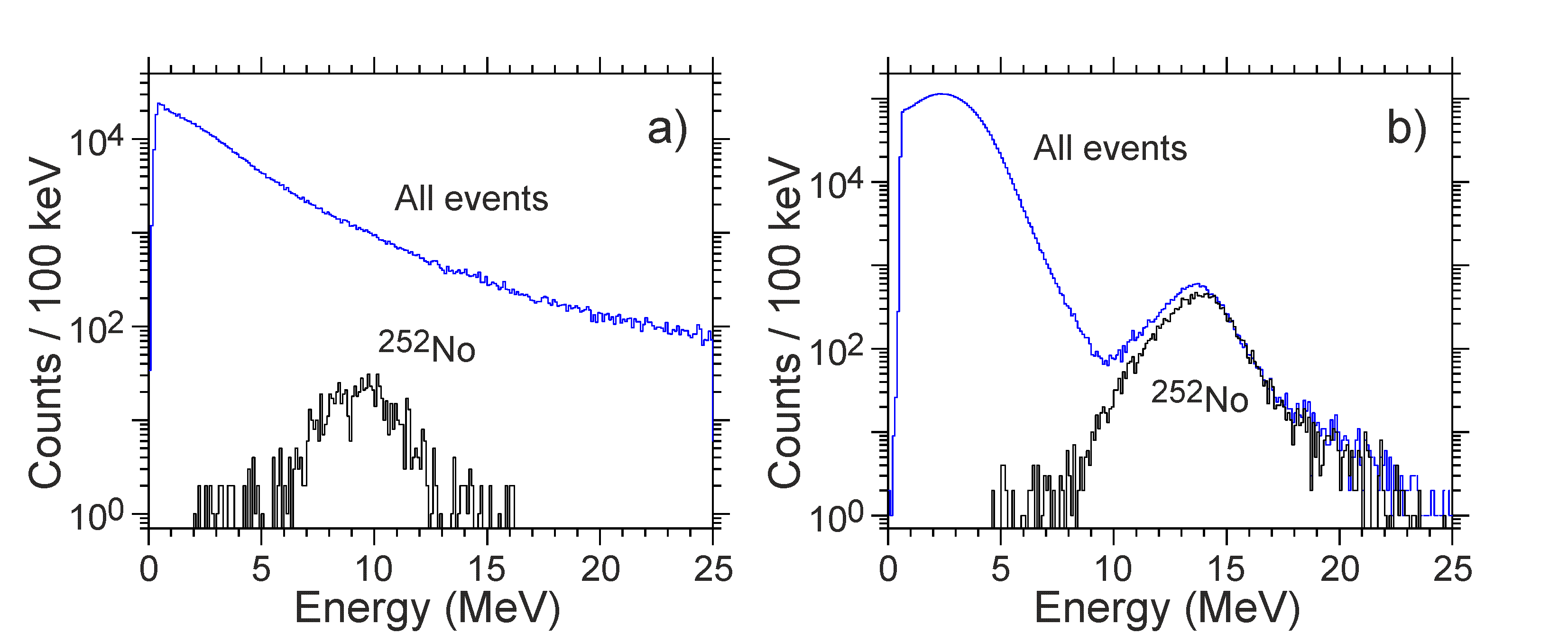 DGFRS @ U400
DGFRS-2 @ DC-280
Energy spectra of all the particles registered by MWPC (top blue line) and of 252No (bottom black line) nuclei produced in the 206Pb(48Ca,2n) reaction using separators DGFRS (a) and DGFRS-2 (b).
Results of the first experiment
289Mc decay properties
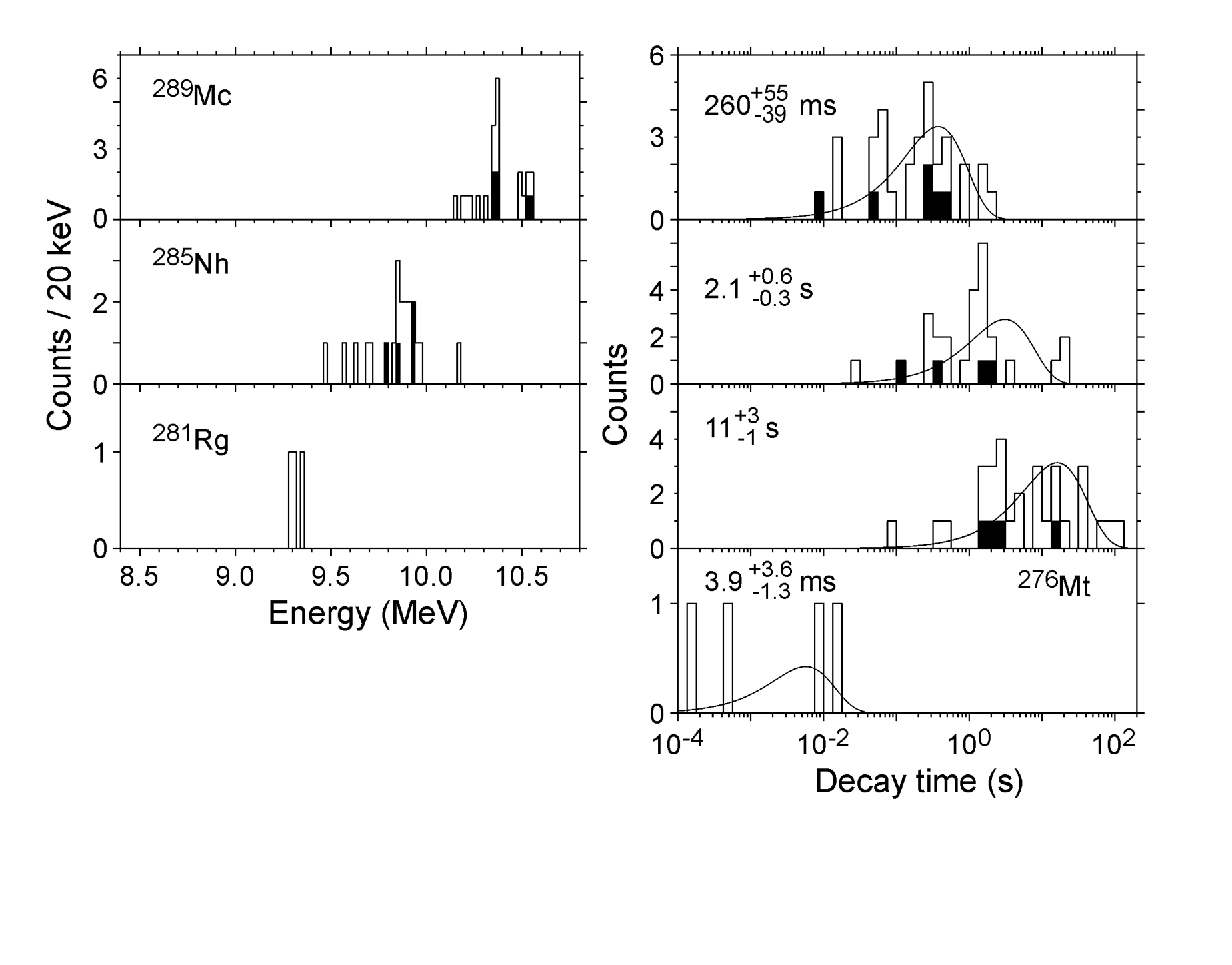 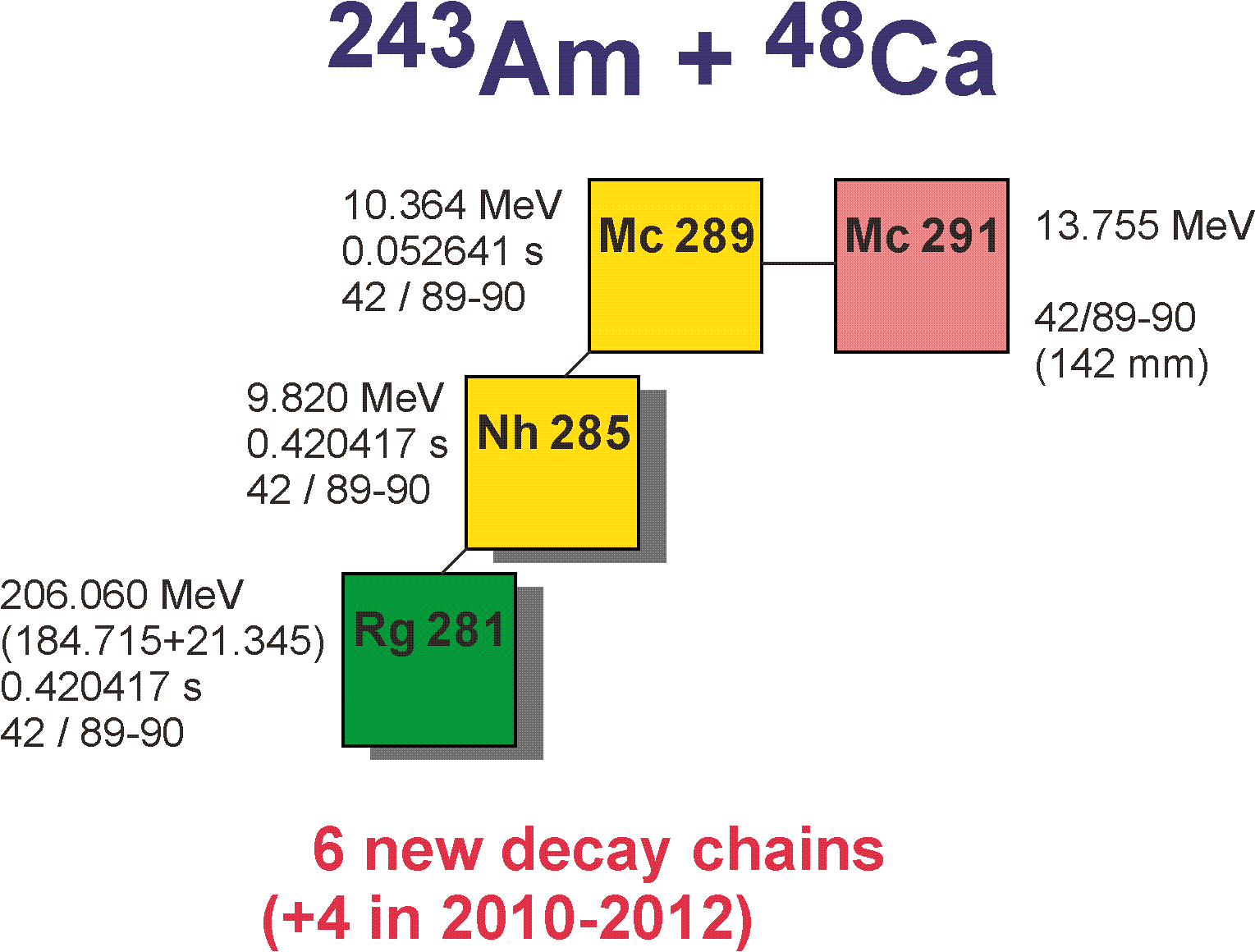 DGFRS, TASCA, BGS, DGFRS-2
Results of the first experiment
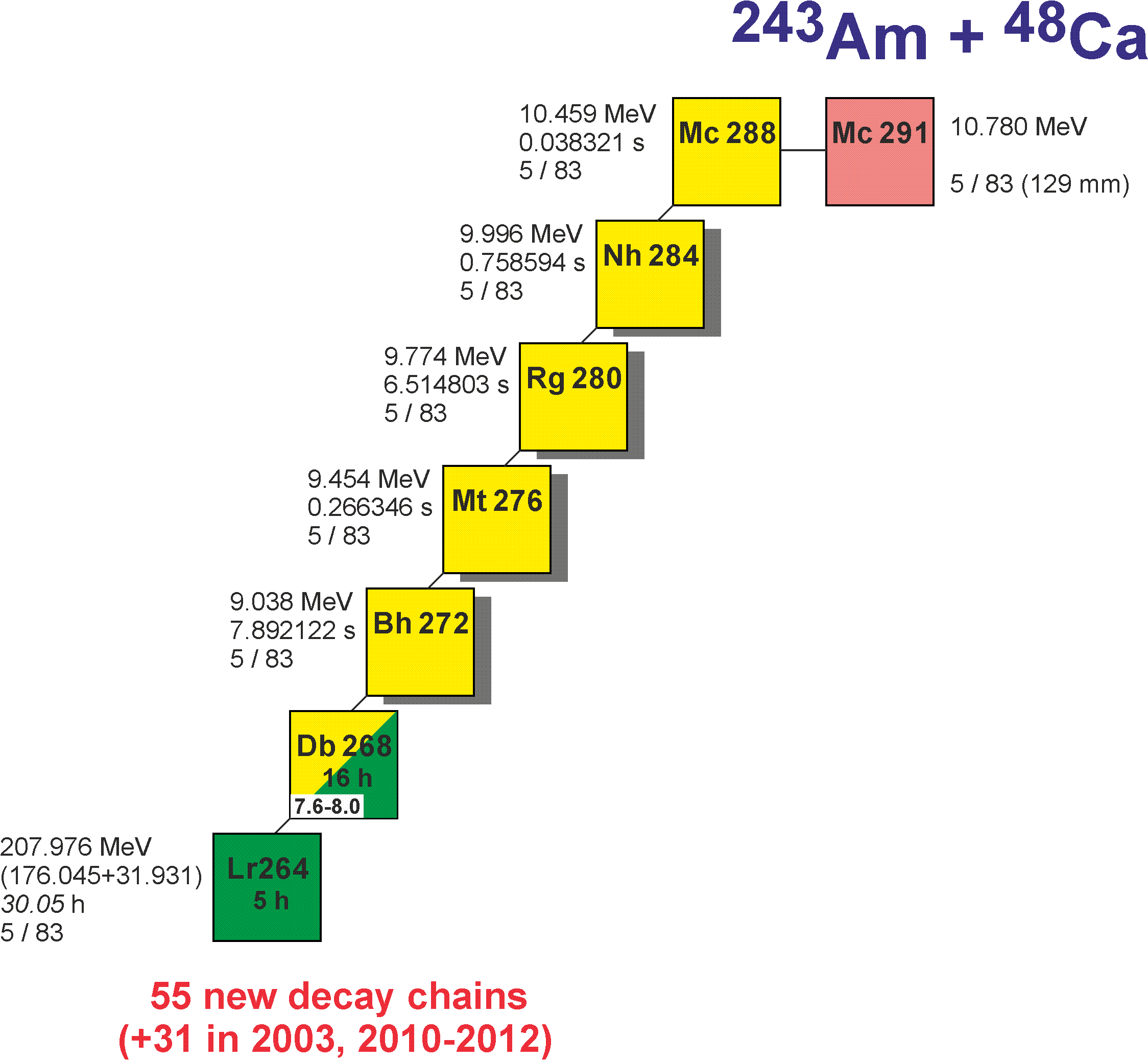 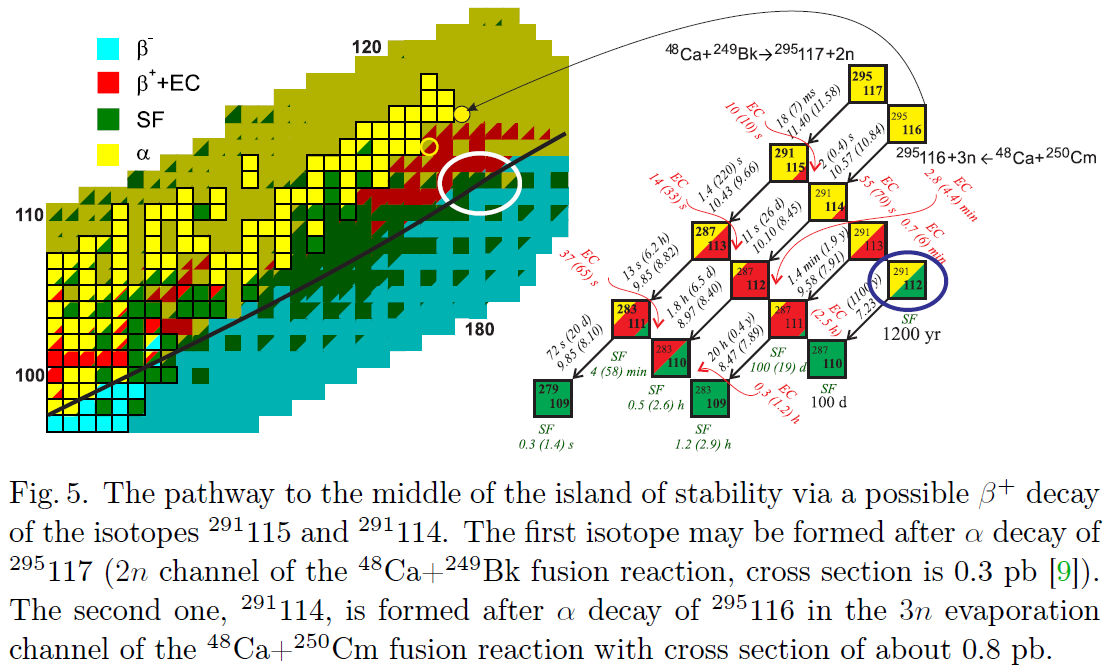 EC?
Results of the first experiment
288Mc decay properties
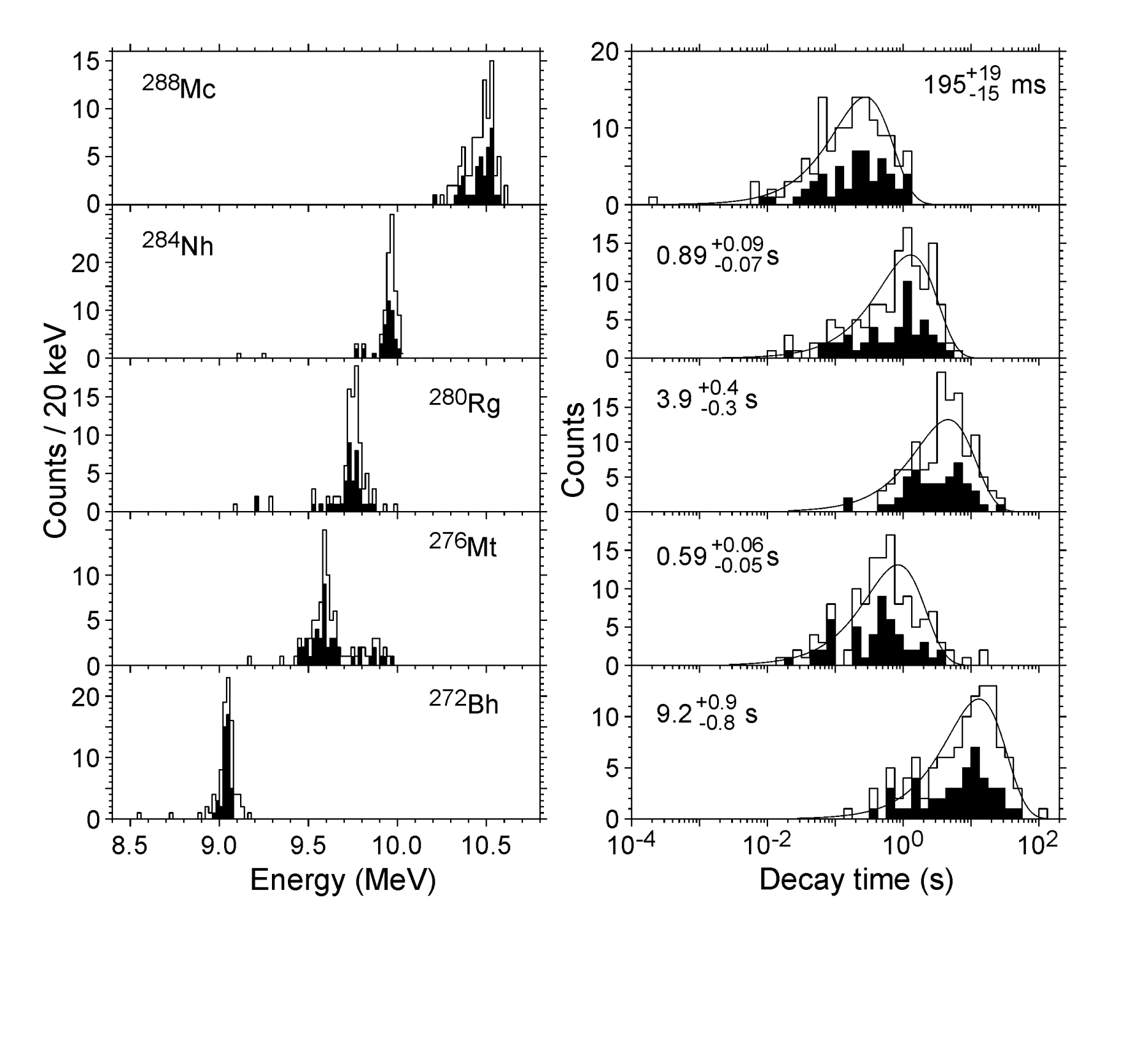 DGFRS, JINR
TASCA, GSI
BGS, LBNL

DGFRS-2, JINR
First observation of a-decay of 268Db and new isotope 264Lr
ba (268Db) = 55 (+20-15) %      T1/2 (268Db) = 16 (+6-4) h         T1/2 (264Lr, SF) = 4.9 (+2.1-1.3) h
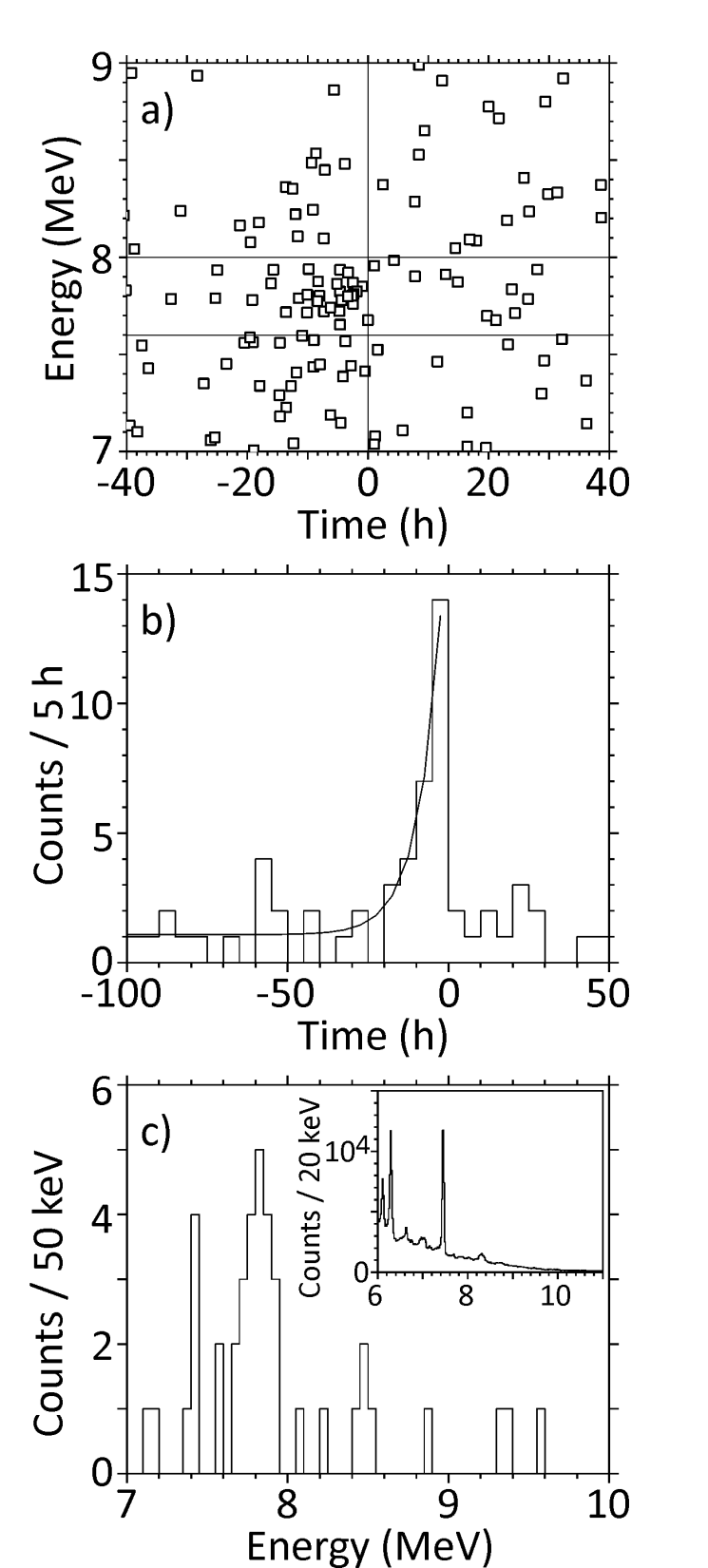 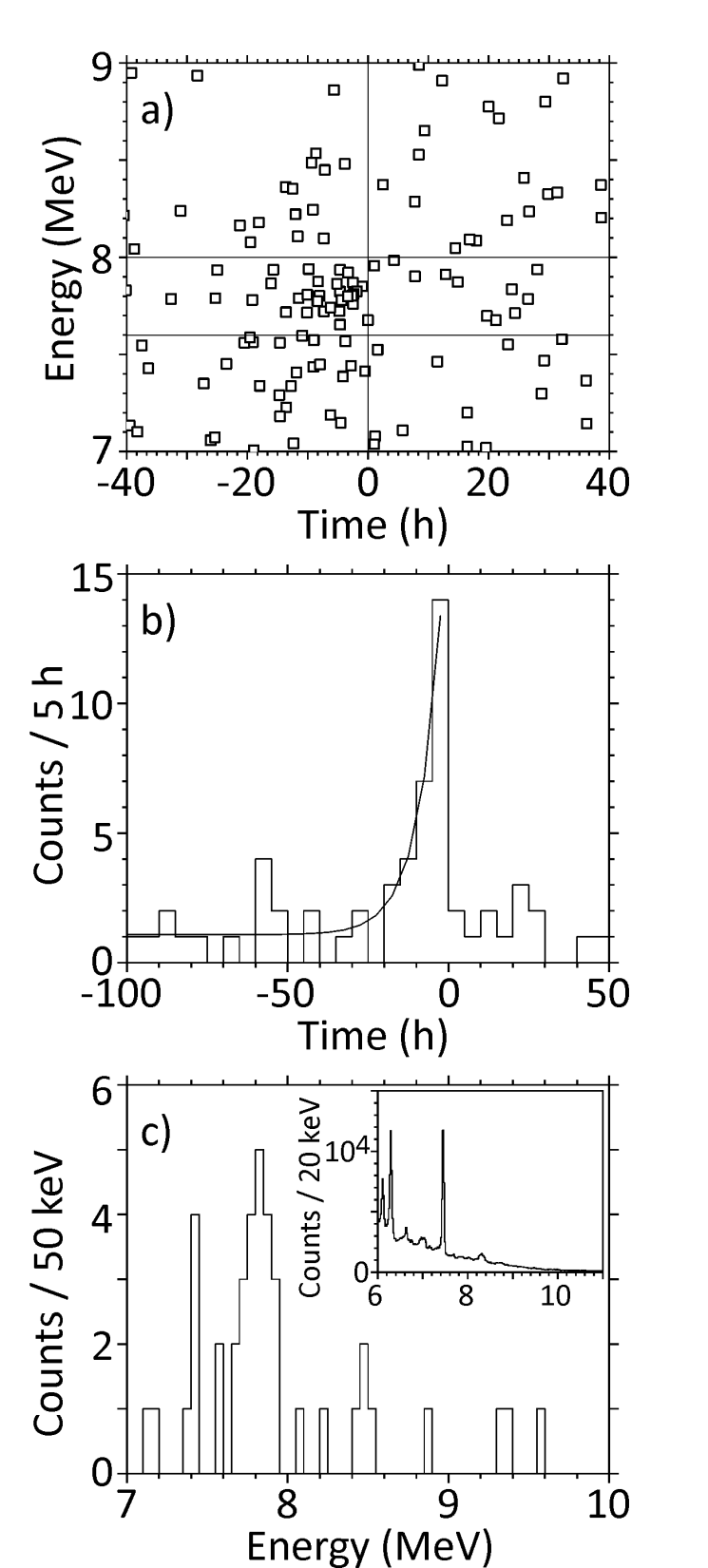 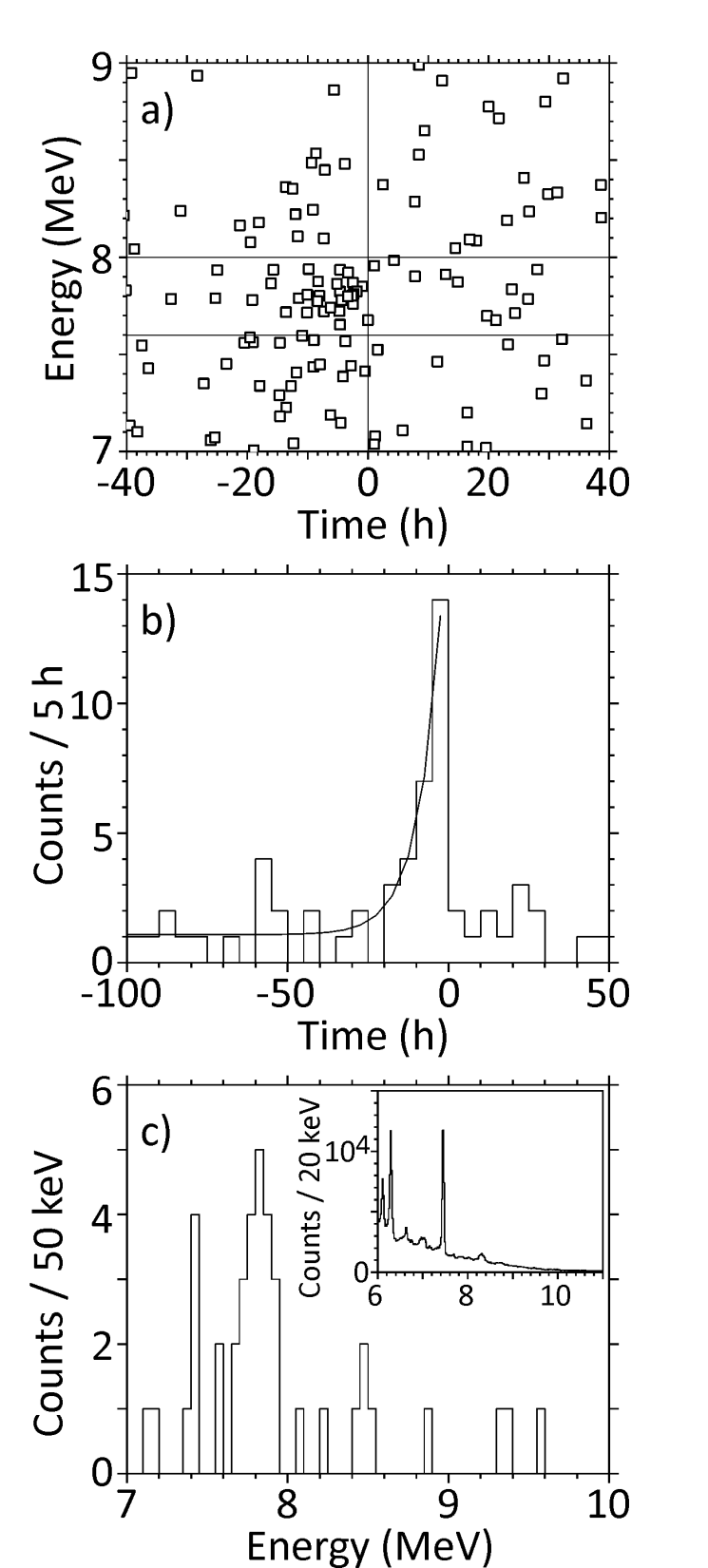 Results of the first experiment
Excitation  function
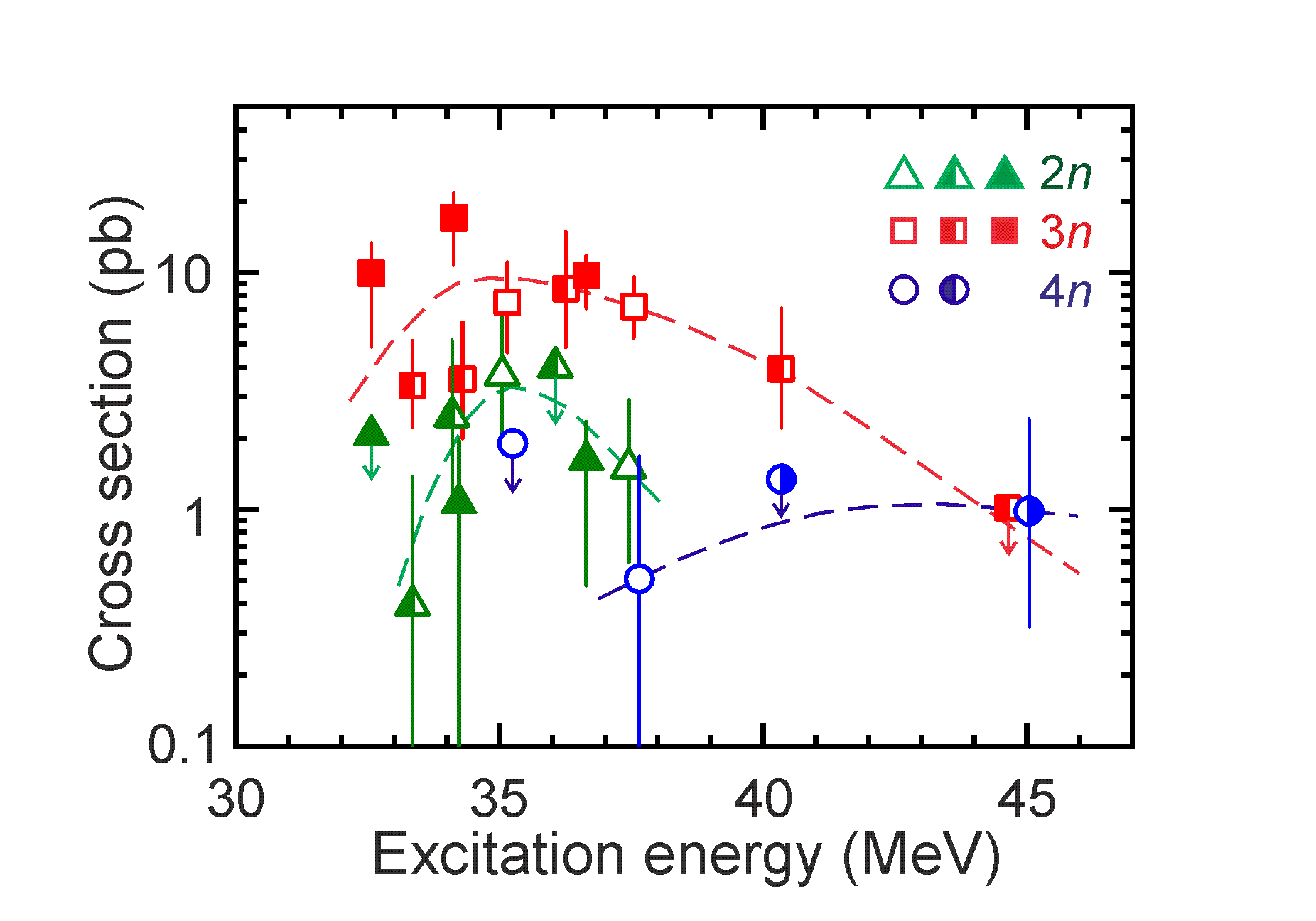 DGFRS, TASCA, DGFRS-2
242Pu+48Ca→290Fl*

Completed in June 2021
Preparation of experiment on chemistry of Fl and Cn                        Results of the experiment 242Pu+48Ca
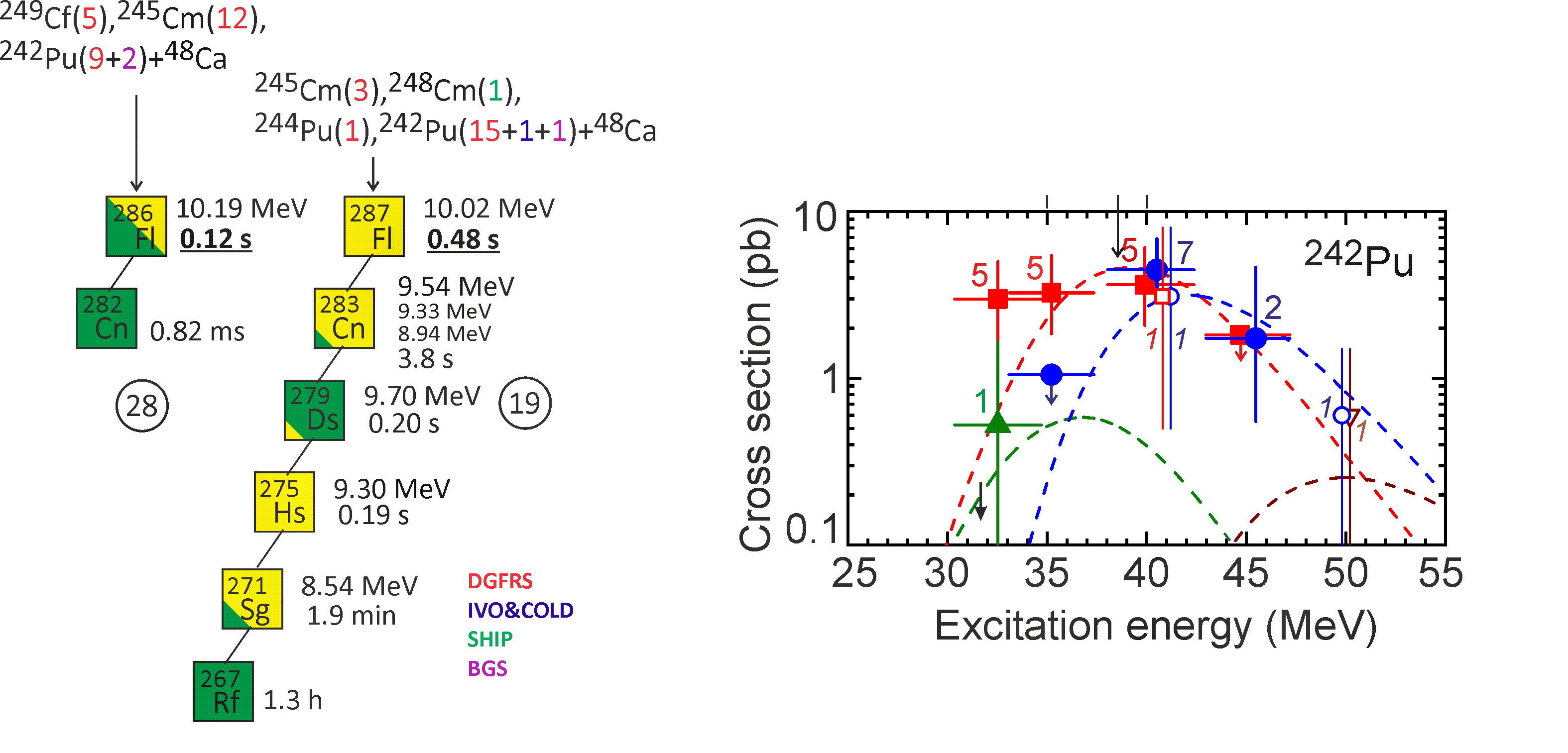 E=242 MeV, Beam dose=1.1 10+19 
N (287Fl / 286Fl) = 70 / 12
E=247 MeV, Beam dose=5.0 10+18
N (287Fl / 286Fl) = 3 / 15
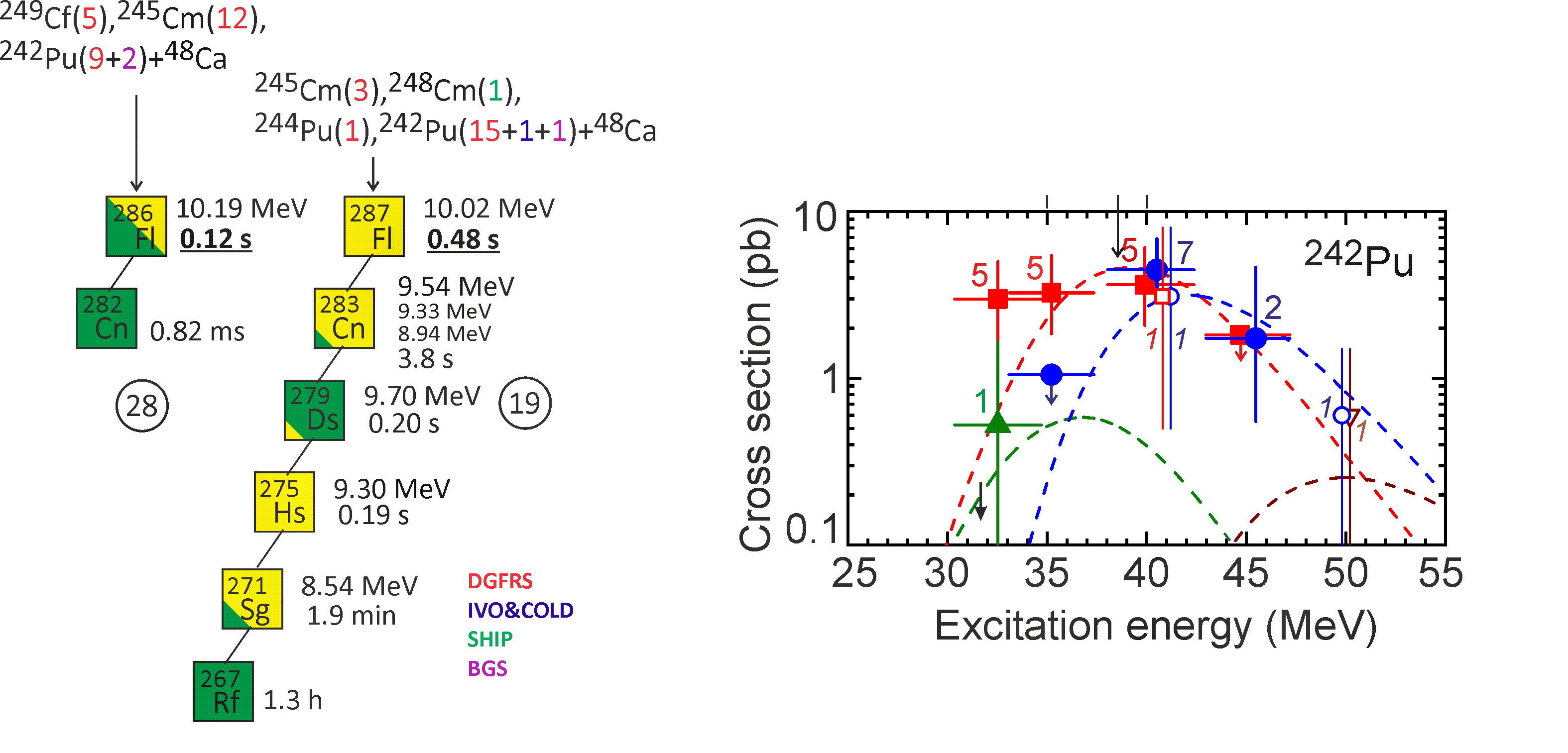 I = 1.5 - 3.0 pmA
Results of the first experiment 242Pu+48Ca
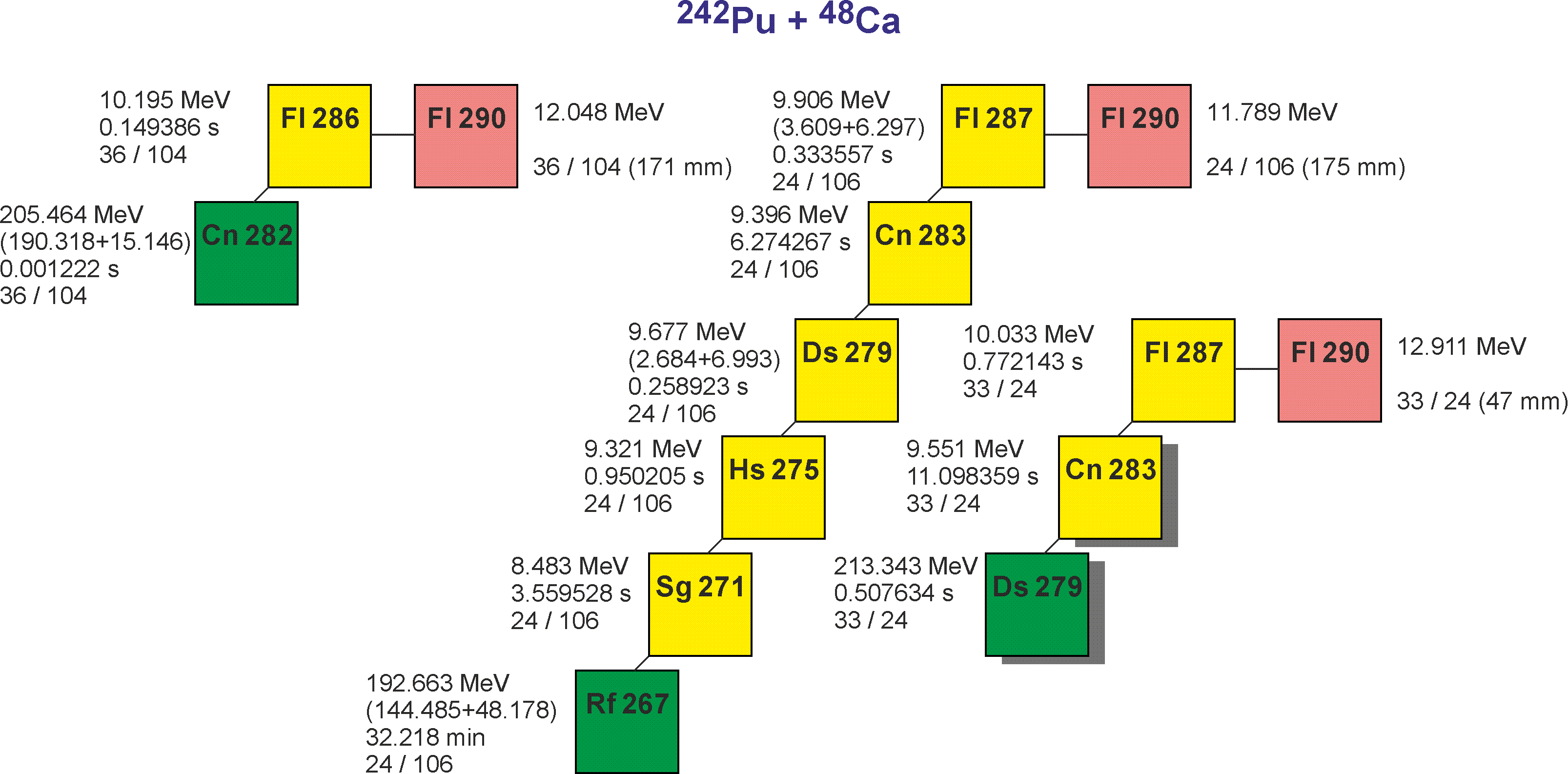 27
64
9
Synthesis  of  new  elements  119  and 120
Synthesis  of  element  119:   249Bk+50Ti
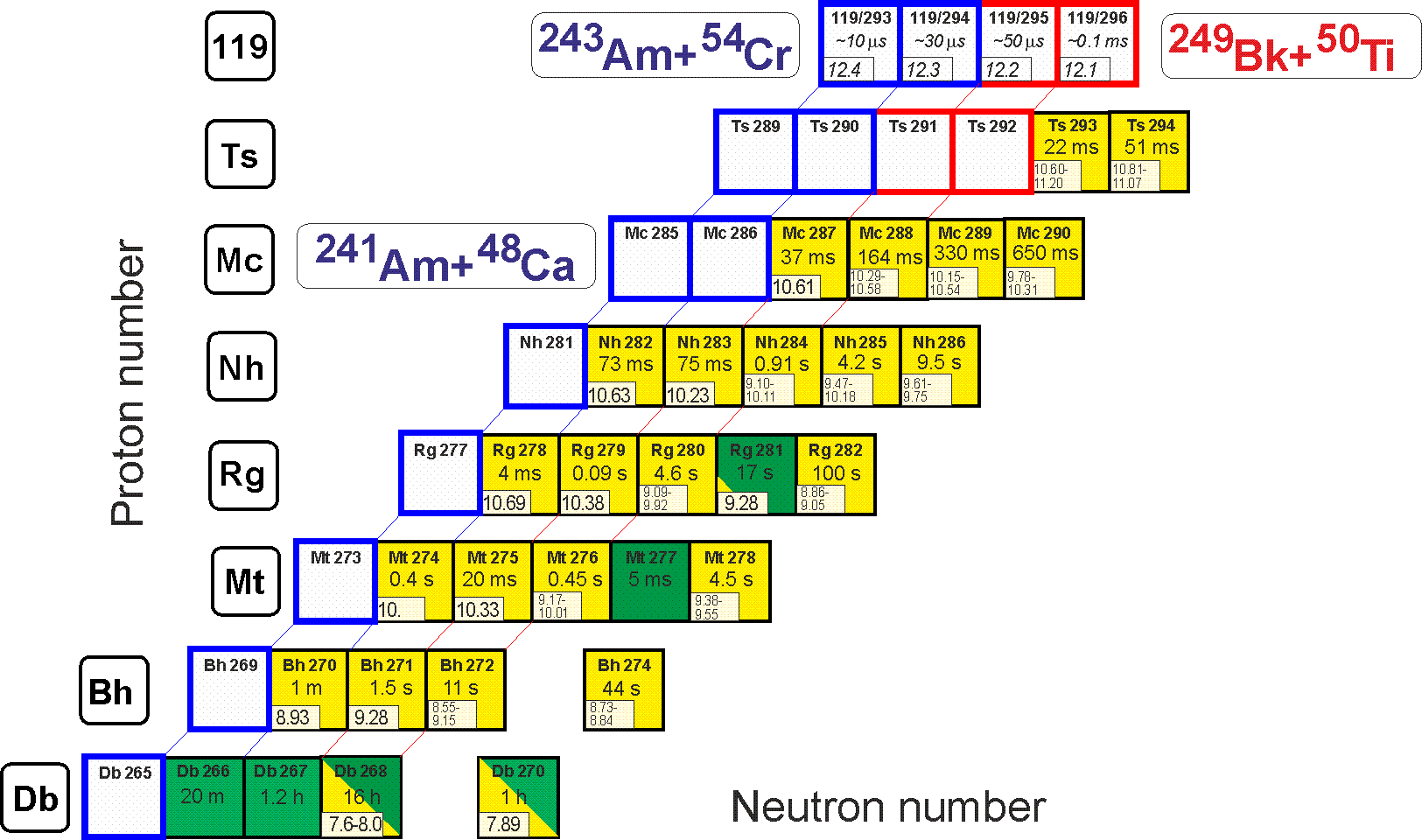 s=0.05 pb,
ht=0.4 mg/cm2,
coll=0.7+,
Ibeam=3 pmA  1 event per month
Synthesis  of  element  120
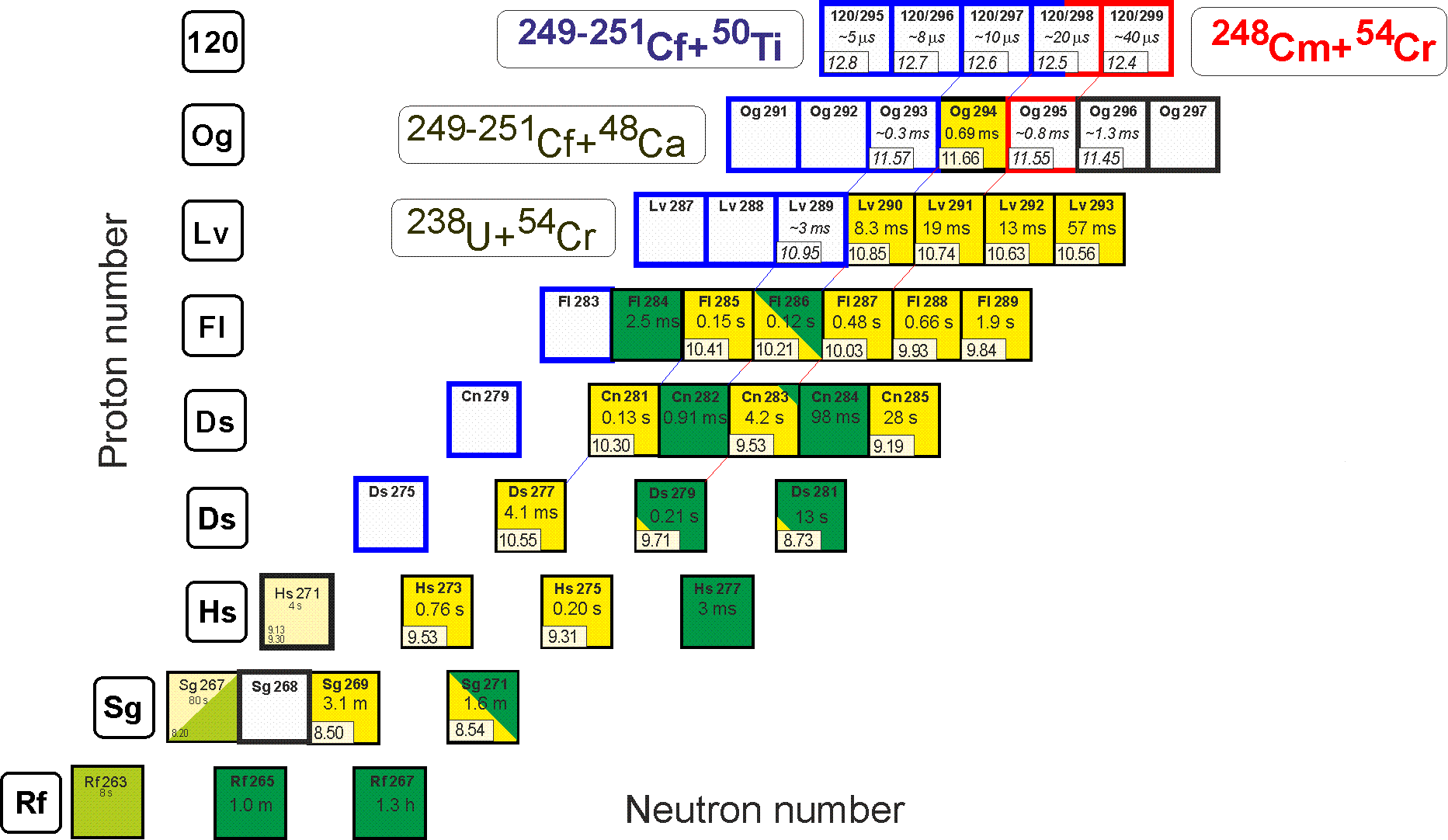 s=0.05 pb,
ht=0.4 mg/cm2,
coll=0.7+,
Ibeam=3 pmA  1 event per month
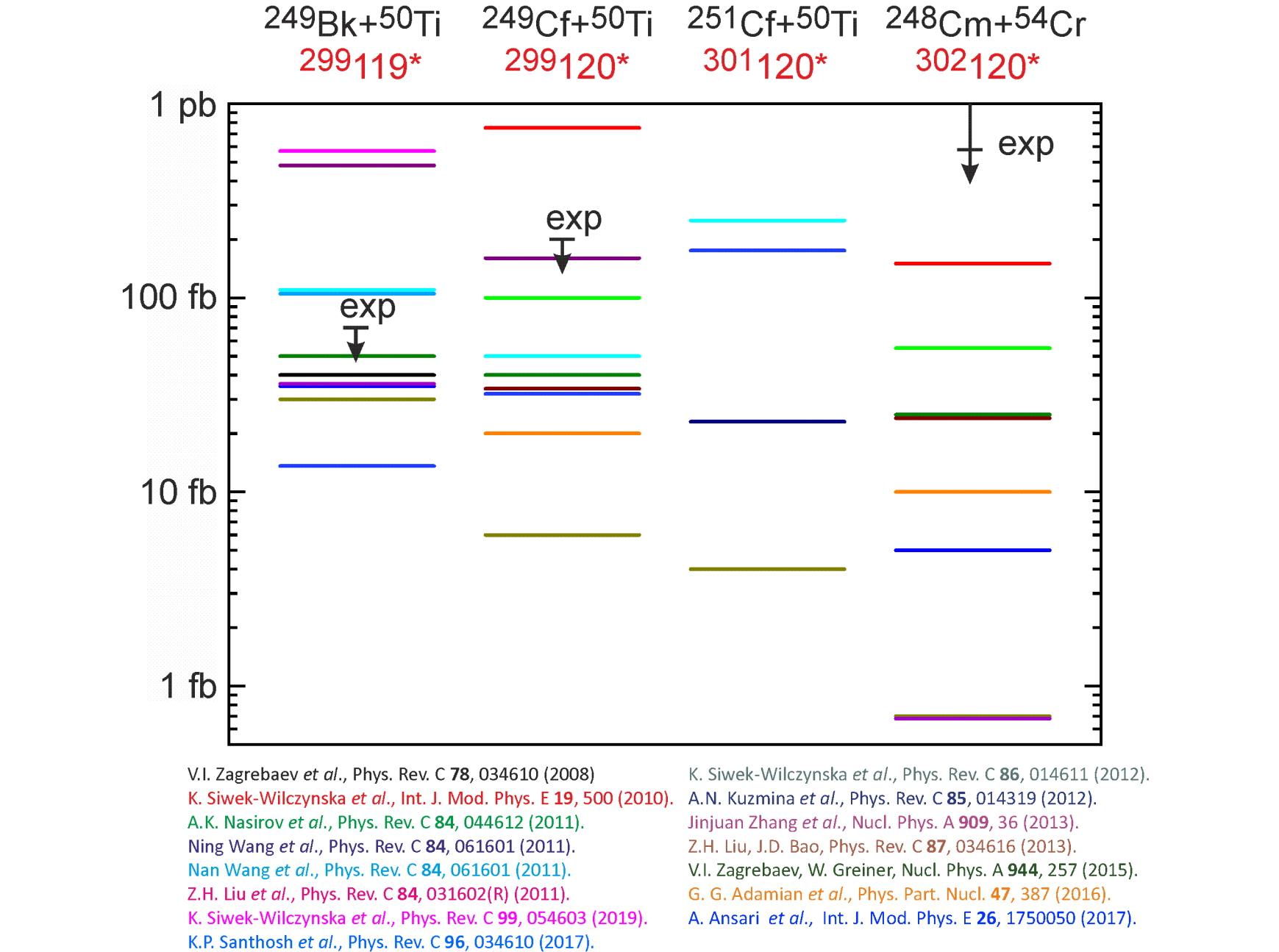 Predicted cross sections for
synthesis of elements 119 and 120

50Ti  + 249Bk
50Ti  + 249-251Cf
54Cr + 248Cm
Test reactions are due
Preparation to synthesis of elements 119 and 120: 48Ca → 50Ti
245Cm+48Ca → 293Lv* (~3 pb)
244Pu+50Ti → 294Lv*
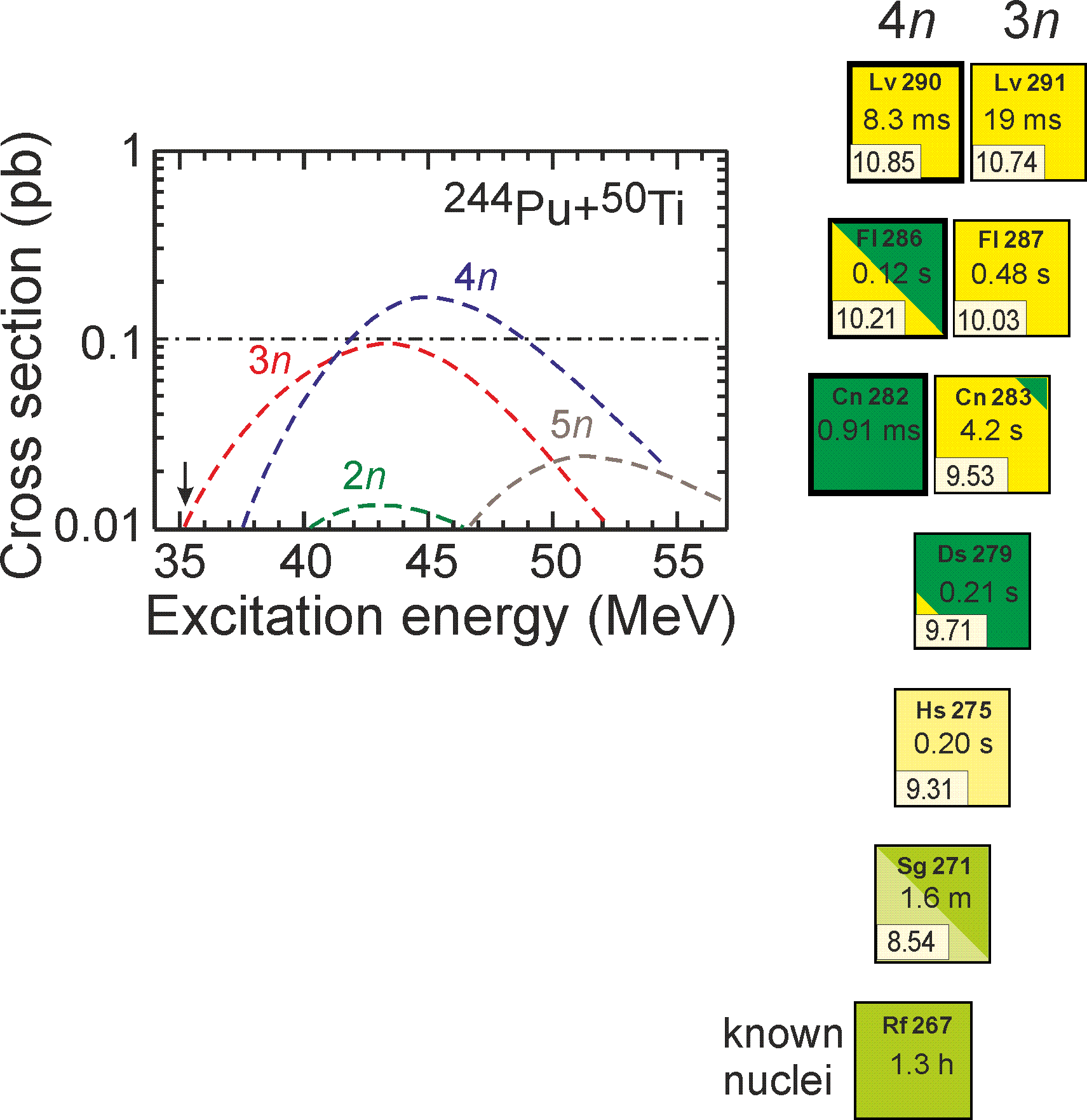 s=0.2 pb,
ht=0.3 mg/cm2,
coll=0.7+,
Ibeam=1.5 pmA  3 events per 2 months
V. Zagrebaev and W. Greiner
0.2-0.3 pb

G. Adamian et al.
0.1 pb
Preparation to synthesis of elements 119 and 120: 48Ca → 54Cr
242Pu+50Ti → 292Lv*
238U+54Cr → 292Lv*
245Cm+48Ca → 293Lv* (~3 pb)
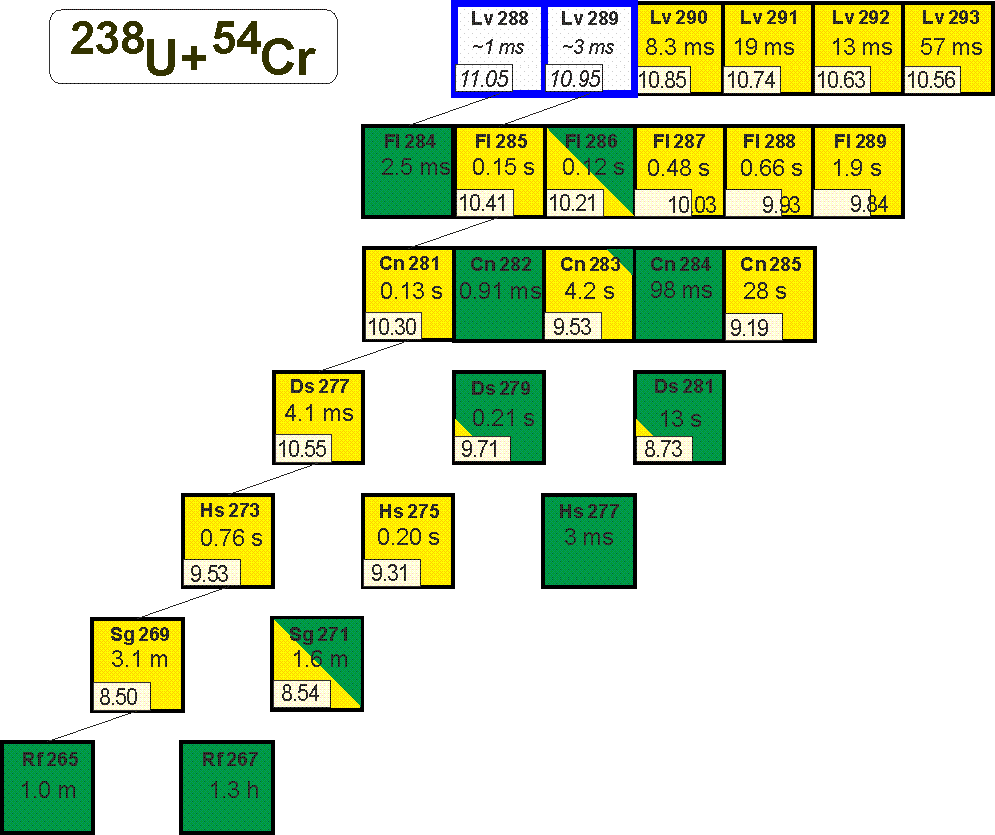 s=0.015 pb,
ht=0.4 mg/cm2,
coll=0.7+,
Ibeam=3 pmA  3 events per 9 months
G. Adamian et al.  

0.015 pb
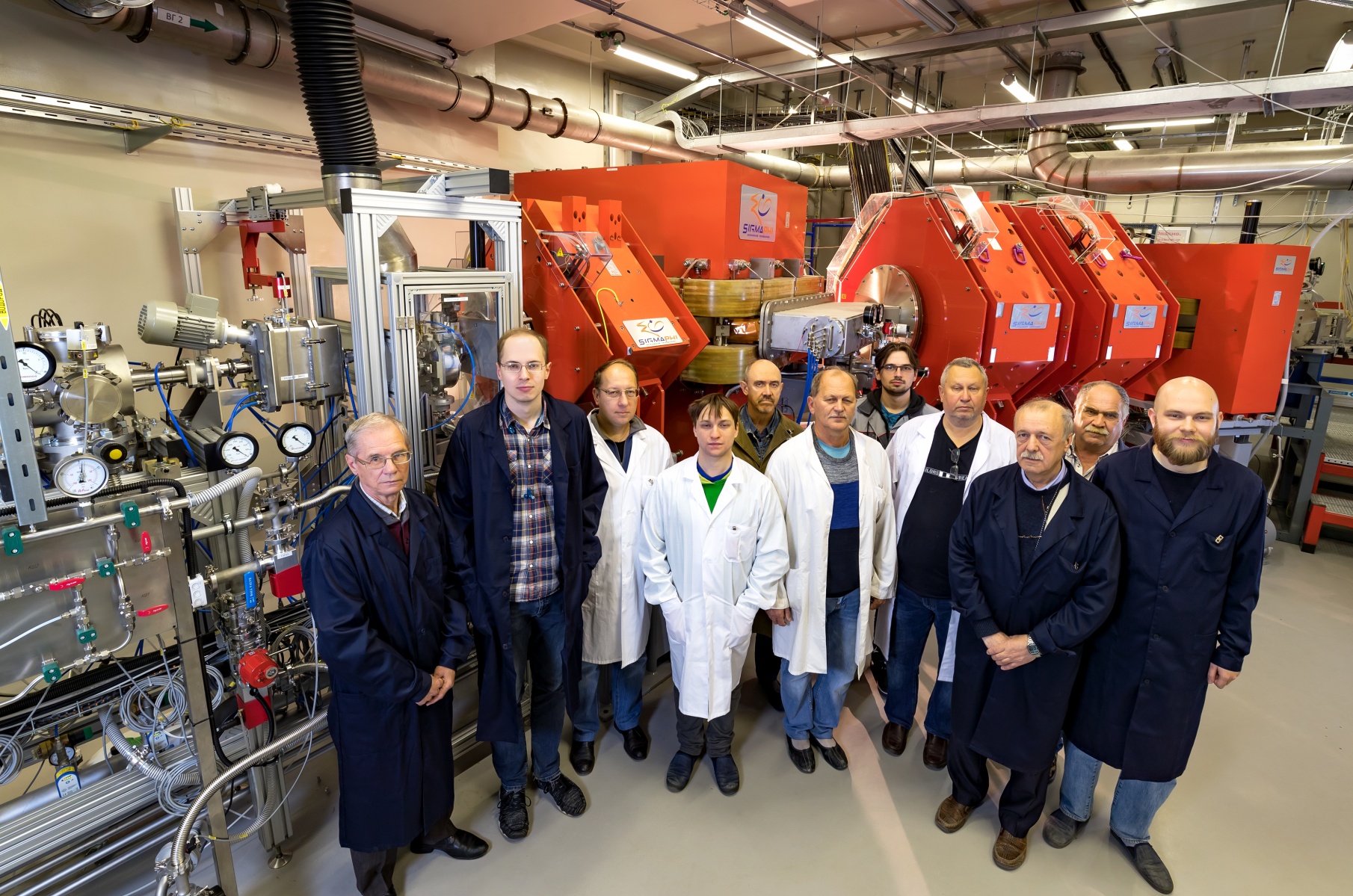 СПАСИБО ЗА ВНИМАНИЕ!